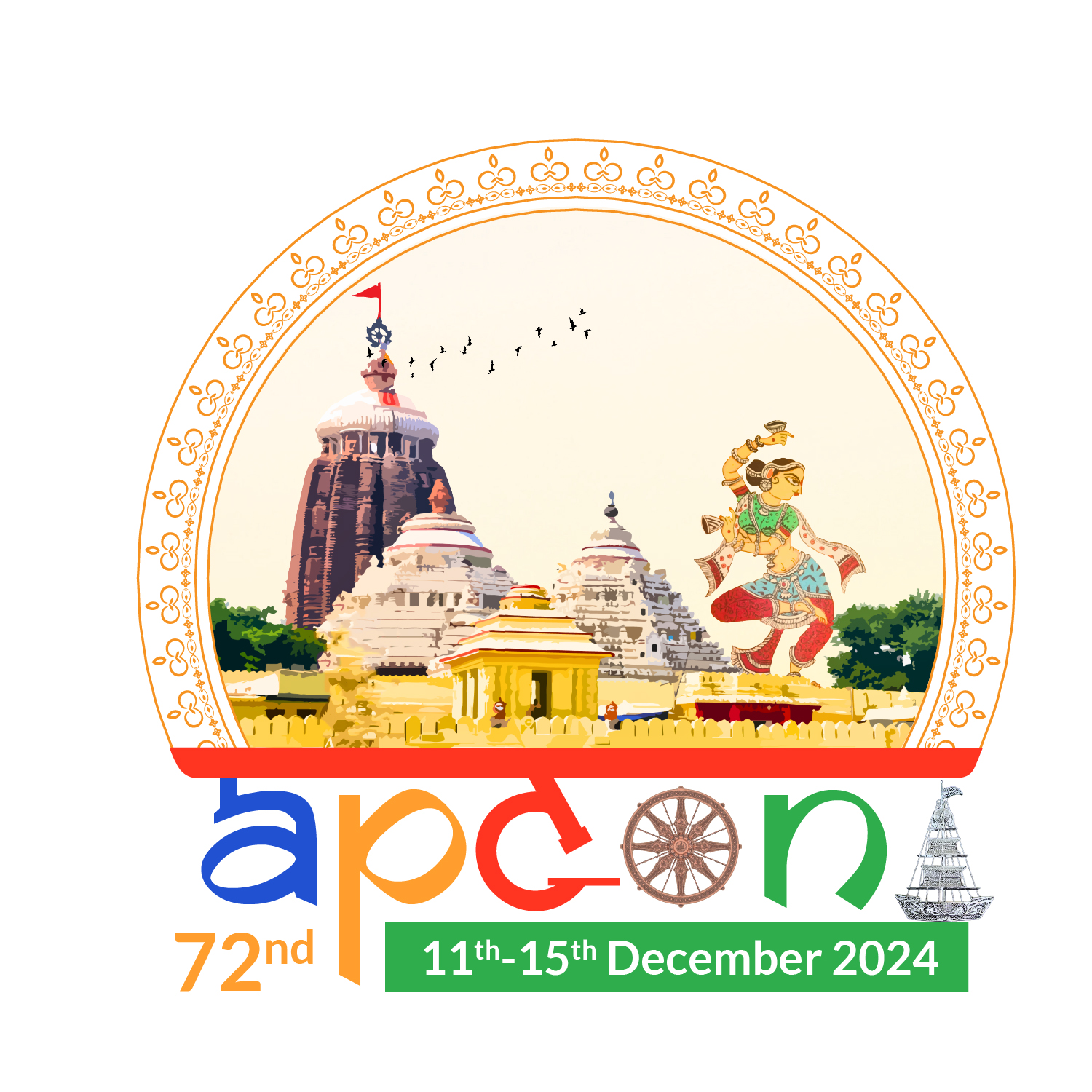 Your Logo
TITLE
Authors
Institute
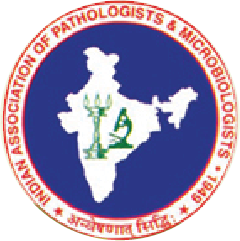 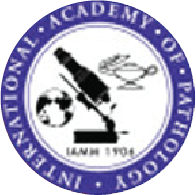 Aims
Introduction
Discussion
Methods
Conclusions
Results
References
The authors declare no conflict of interest